Unit:1
Listen & discuss
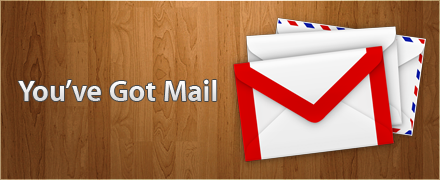 Forms of communication
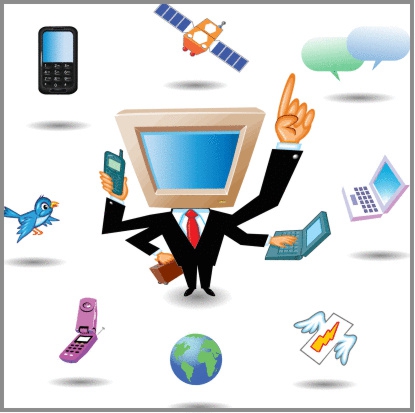 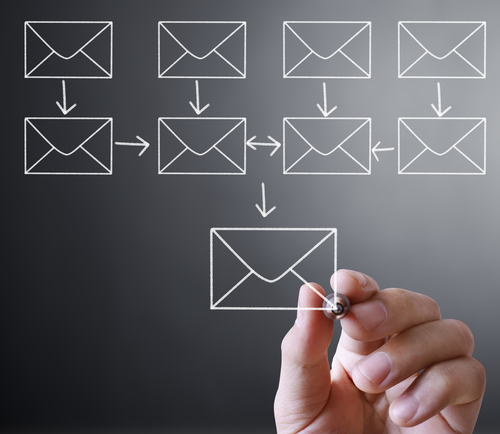 Types of emails
. Apologize ( requesting a pardon )

. Requesting  an action  e.g. (please email me , please contact )

. Birthday letter (expressing a wish )

. Requesting a favor
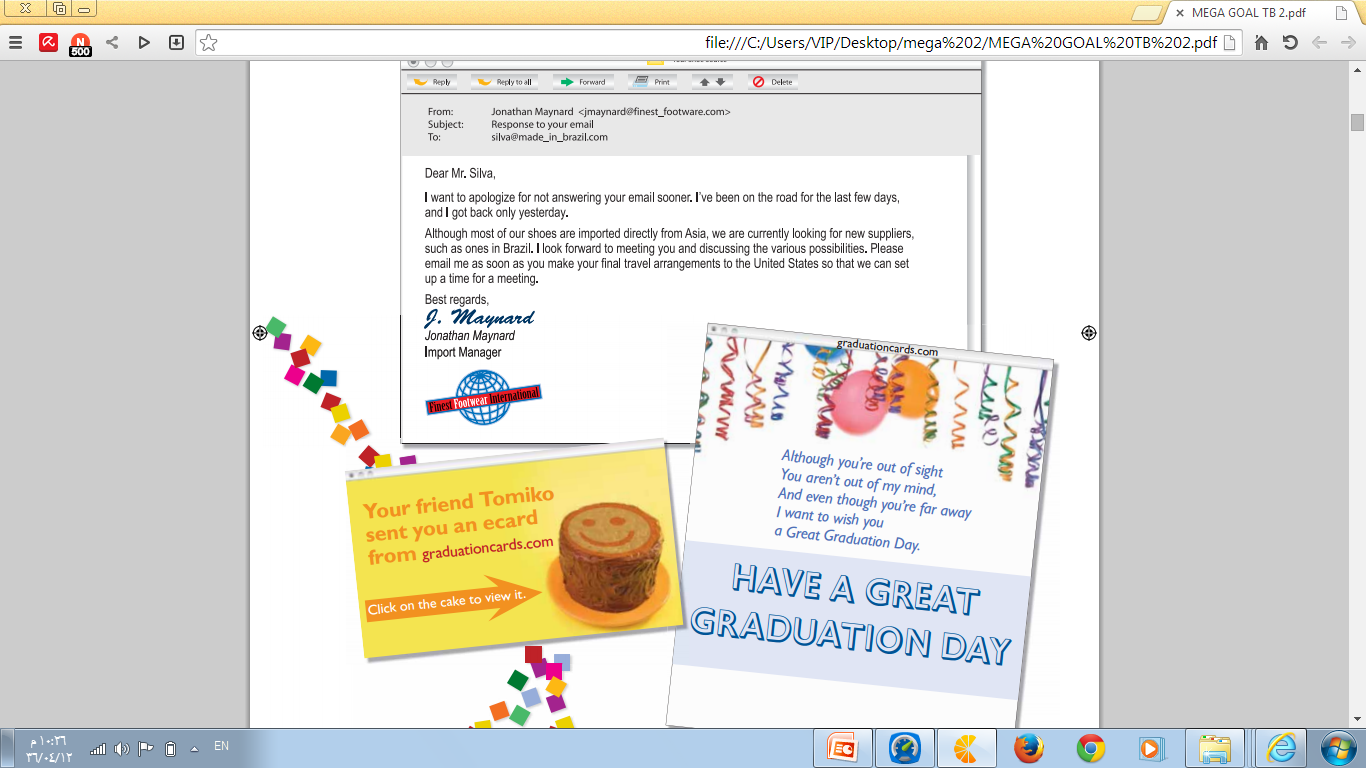 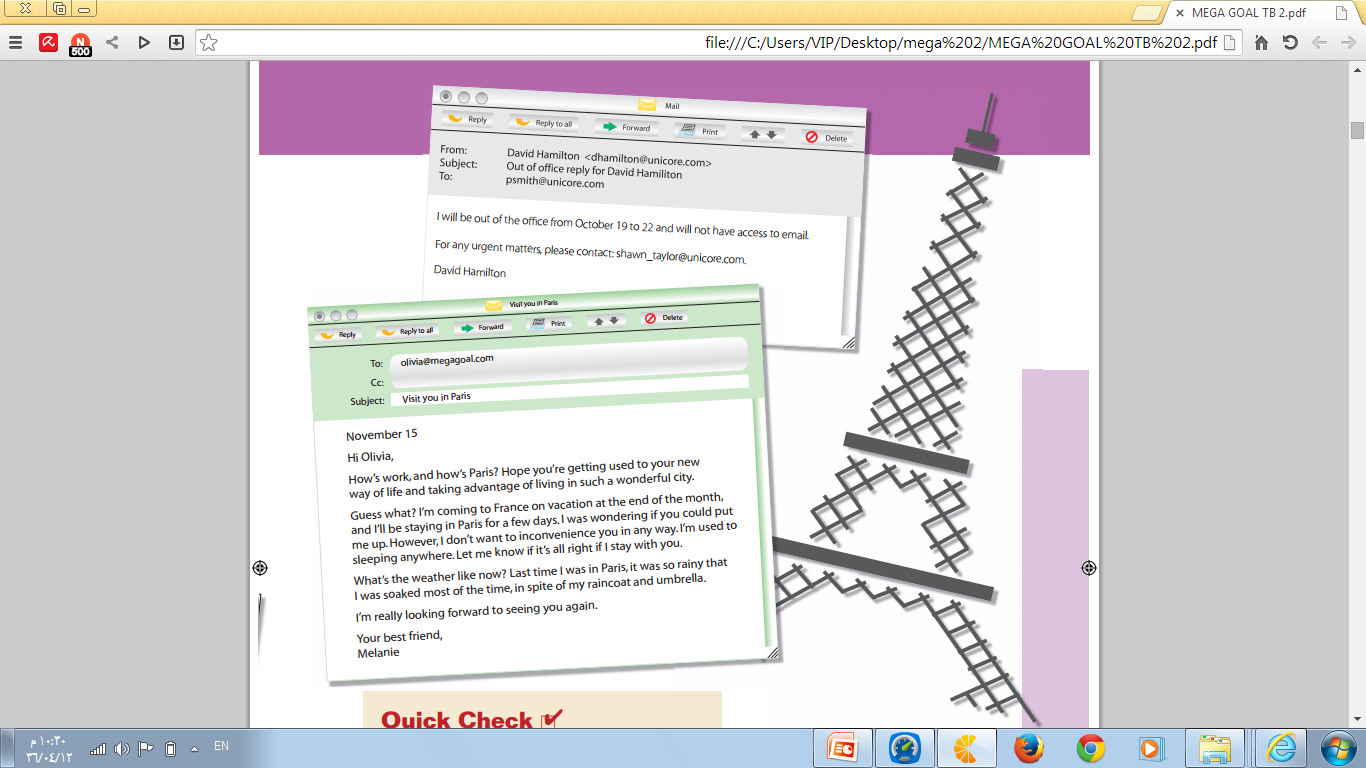